Cash and Food Benefits for Immigrant-Headed Households
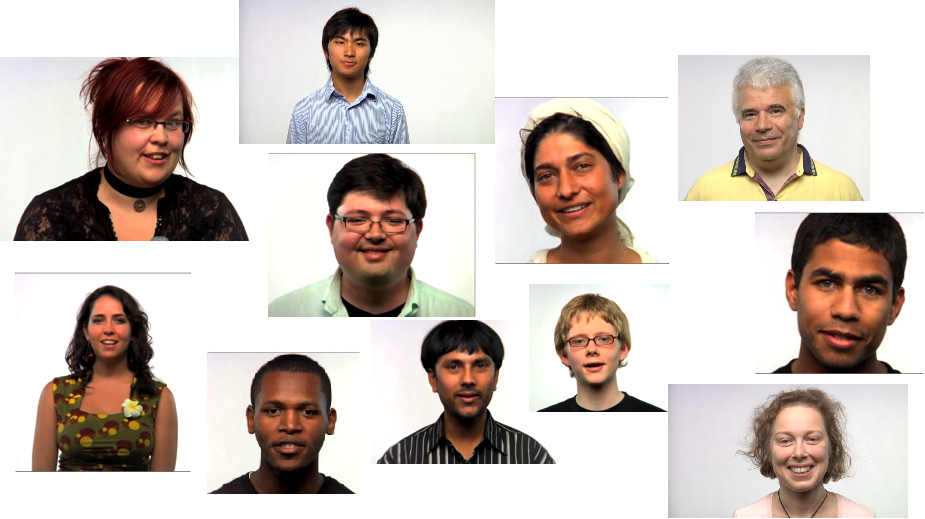 Basic Benefits Training, March 2025

Naomi Meyer, Greater Boston Legal Services, nmeyer@gbls.org
Patricia Baker, Mass. Law Reform Institute, pbaker@mlri.org
Key Nutrition Benefits
Have immigrant eligibility restrictions:
Supplemental Nutrition Assistance Program (SNAP)
Healthy Incentives Program (tied to SNAP receipt)
No immigrant eligibility restrictions:
Women, Infant and Children (WIC)
National School Lunch Program (lunch & breakfast) and Summer EBT
Emergency Food/food banks & pantries
2
Key Cash Benefits
Have immigrant eligibility restrictions:
Transitional Assistance for Families with Dependent Children (TAFDC)
Emergency Aid to Elders, Disabled and Children (EAEDC)
Supplemental Security Income (SSI)
Refugee Cash Assistance
3
Language Access at DTA
Online application and notices in 6 languages. 
Paper application in 13 languages
DTA must provide free interpreter if client is LEP.
Clients can self-identify as LEP.
Can file complaint under DTA Language Access Plan if problems
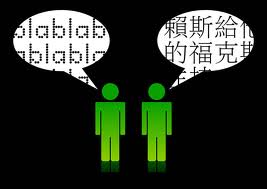 4
3 immigrant benefits groups
Federally “qualified” immigrants 

Legally present, but not federally qualified, including immigrants “under color of law”

Undocumented or non-immigrants (e.g., tourists/students)
5
Common Myth #1
“Undocumented immigrants can't/shouldn't apply for DTA benefits.”

Reality:  	
Can apply on behalf of eligible dependents.
Can “opt out” of benefits household.
Income must be reported and is still counted.
DTA does not report people to ICE.
6
Paper SNAP application
7
Common Myth #2
“You can’t get TAFDC or SNAP benefits until you’ve had a green card for 5 years.”

Reality: 	
NOT ALWAYS! Exceptions depend on: 
	- prior status
	- age (SNAP)
 	- date entered U.S.
	- domestic violence (TAFDC)
	- receipt of disability benefits (SNAP)
	- work history (SNAP)
	- active duty/veteran status
8
“Qualified” Immigrants 
Eligible without 5 year wait
Refugees & asylees
Granted Withholding of Deportation or Removal
Cuban/Haitian Entrants
Victims of Trafficking 
Iraqi and Afghan Special Immigrants
Afghan Evacuees and Ukrainians with humanitarian parole
LPRs who adjusted from one of these statuses
Note: SSI only for 7 years after status granted. RCA only for 12 months.
9
Status before adjustment?
10
Example # 1
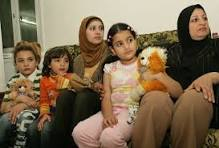 Sena and her children were evacuated from Afghanistan and entered the U.S. with humanitarian parole in 2021. They were granted asylum 3 months ago.  

Are they eligible for TAFDC and SNAP now?
Were they eligible for TAFDC and federal SNAP before, when they had parole?
11
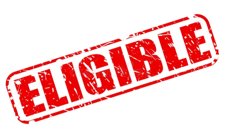 Cuban-Haitian Entrants
National of Cuba or Haiti with “special status”:
Pending asylum application
Paroled into U.S. for any length of time, even if parole status ended
In removal/deportation proceedings, but no final, enforceable order of removal
✔ Eligible for federal benefits
✔ Includes children born to Haitian parents outside Haiti
Does not include Temporary Protected Status (TPS)
12
Other “qualified” non-citizens
Possible 5-year bar for federal benefits:
Other Lawful Permanent Residents (LPRs)
Green card via relative, employer, lottery
Battered noncitizens
Granted humanitarian parole for 365+ days

BUT no 5 year wait for SNAP for a child under 18
13
Example #2
Marie comes from Haiti and has TPS.  Her baby was born in the U.S.
Can Marie get TAFDC & federal SNAP for her baby?
Can Marie get TAFDC & federal SNAP for herself?

You learn that Marie entered the U.S. with Humanitarian Parole. 
How does that change her eligibility?
14
Domestic Violence (TAFDC)
If meets criteria for
Domestic abuse, and
Immigration status/pending status
Then considered “battered noncitizen”
Qualified
Immediately eligible for TAFDC
15
Battered Non-Citizens
Abuse criteria:

“Battered” or “subjected to extreme cruelty” in the U.S.
Abuse committed by spouse, parent, or member of spouse/parent’s family
Lived with abuser at the time
No longer lives with abuser
16
Battered Non-Citizens
Immigration status criteria:

Pending or approved petition for:
LPR through an I-130 petition by a spouse or parent who is a U.S. citizen or LPR.
LPR through a VAWA self-petition.
Begins with Notice of Prima Facie Determination
Suspension of deportation or cancellation of removal under VAWA.
17
Example #3
Thelma and her 7-year-old son fled her husband, a U.S. citizen, due to domestic violence.  She filed a VAWA petition and got a Notice of Prima Facie Determination 6 months ago. 
Is the family eligible for TAFDC?
Is Thelma eligible for federal SNAP?
Is her son eligible for federal SNAP?
18
Receipt of disability benefits (SNAP)
Qualified noncitizens are eligible for SNAP if
Receiving a disability-based benefit (EAEDC or MassHealth as disabled)
and
Determined disabled under SSI criteria
Verify using EAEDC Medical Provider Statement form
19
Work history (SNAP & SSI)
40 quarters of SSA work history
Earned by noncitizen, spouse during marriage, parent before noncitizen turned 18
No credit for quarters since 1997 during which got federal means-tested benefit
Effect on eligibility for LPRs
Eligible for SNAP 
Eligible for SSI after 5 years in LPR status 
Ends sponsor deeming & support obligation (SSI)
20
Example #4
Mrs. Pappas, age 67, came from Greece 6 years ago with a green card via a relative petition by her U.S. citizen husband. She asks you about getting SSI or EAEDC cash assistance. 

Can she get EAEDC?
What do you need to ask her to figure out if she qualifies for SSI?
21
Example #5
Samantha is 52. She came to the U.S. as a visiting scholar in 2000 and stayed. She became an LPR 2 years ago through a relative petition by her sister.

Samantha recently suffered a stroke and is now disabled.

Is she a “qualified” noncitizen?
What cash benefits is she eligible to receive?
Is she eligible for SNAP?
22
Not eligible for any benefits
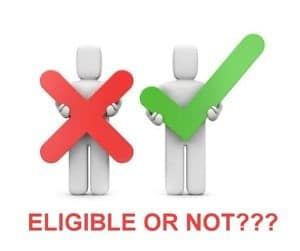 Non-immigrants
students 
tourists 
diplomats and business people
Undocumented immigrants

But can apply for eligible household members.
23
Example #6
Marie comes from Haiti.  She entered the U.S. on a tourist visa and now has TPS.  Her baby was born in the U.S.

Marie gets TAFDC & federal SNAP for her baby. 
Can Marie get TAFDC or SNAP for herself?
24
SNAP Benefits for “Mixed Status” Households
“Mixed status” are households with eligible & ineligible immigrants. Examples:

TPS or pending asylum parent with U.S. citizen children

Families with LPR status - children eligible, adults must wait 5 years

Undocumented parent with U.S. citizen children
DTA calculates SNAP in two ways:
Favorable calculation if ineligible family member is legally present, verifies status with DTA & has income. 
Unfavorable calculation if ineligible family member is undocumented or opts out of verifying status with DTA & has income.  
See Q 54 of SNAP Advocacy Guide.
25
Example #7
Juana has 3 young kids. 
The family fled Nicaragua in September 2023 and were granted Parole for 2 years. 
Juana works at the local school’s cafeteria. 


Her children are eligible for SNAP. Amount depends on her income - if she shows DTA she has lawful status, there is a more favorable SNAP calculation.
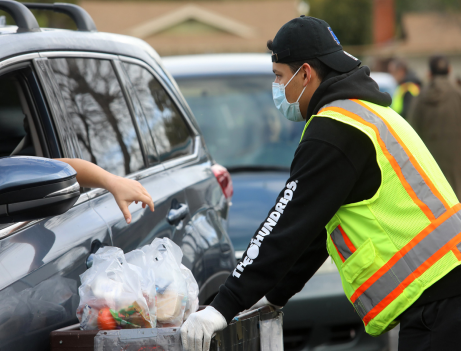 26
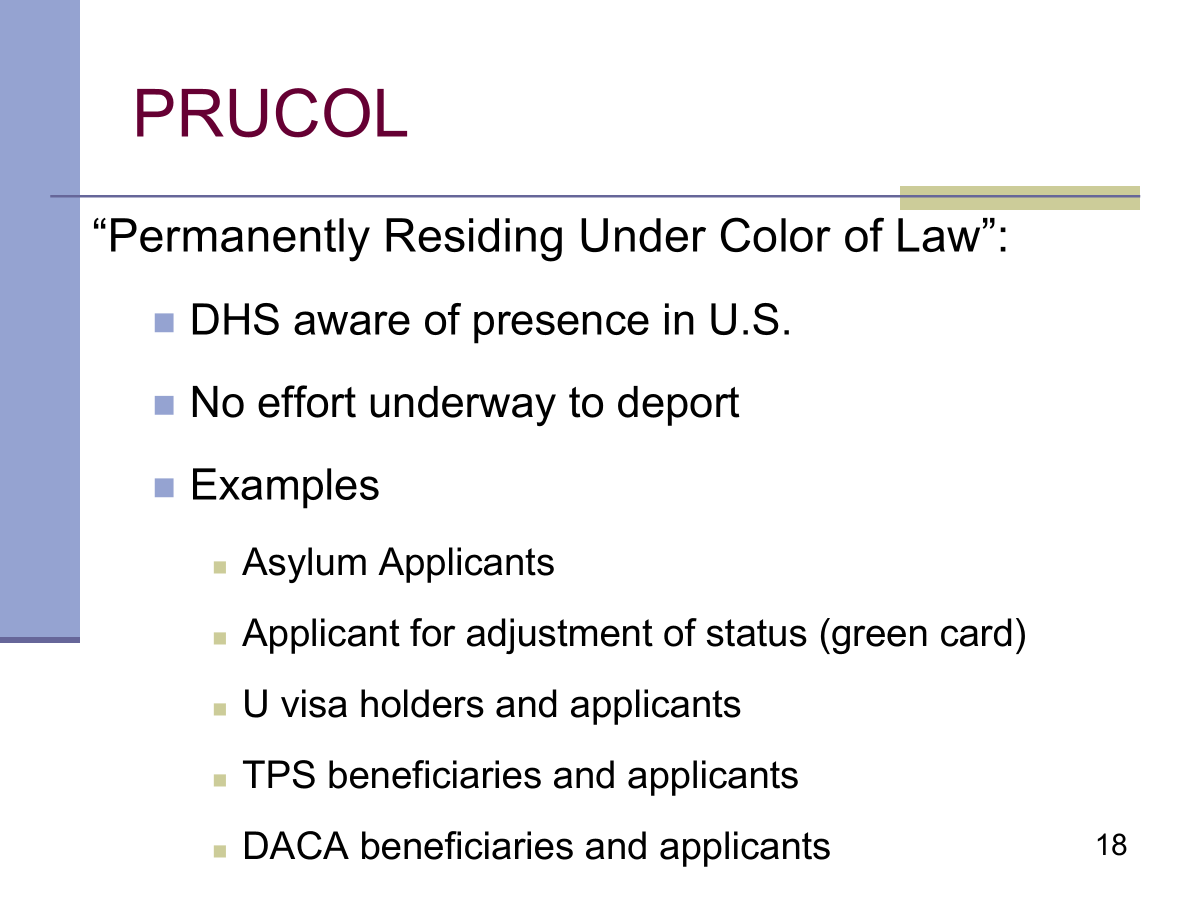 Example #7
Thelma and her 7-year-old son fled her husband, a U.S. citizen, due to domestic violence.  She filed a VAWA petition and got a Notice of Prima Facie Determination 6 months ago. 
 Thelma gets TAFDC for herself and her son, and federal SNAP for her son.
 Is Thelma eligible for state SNAP for herself?
27
DTA benefits for PRUCOL
Eligible for EAEDC
Not eligible for TAFDC 
but if TAFDC for children, DTA will authorize child care
Not eligible for federal SNAP 
but may get more SNAP for eligible household members
28
Example # 7
Kin Pow is from Burma. She entered the U.S. on tourist visa a few years ago, but in recent years qualified and applied for TPS. She worked full time in the service industry for 2 years. 

Last year she was in a car accident, has been unable to return to work and has no income.
Does she qualify for EAEDC?
29
[Speaker Notes: Added this slide]
Key questions to ask immigrants clients
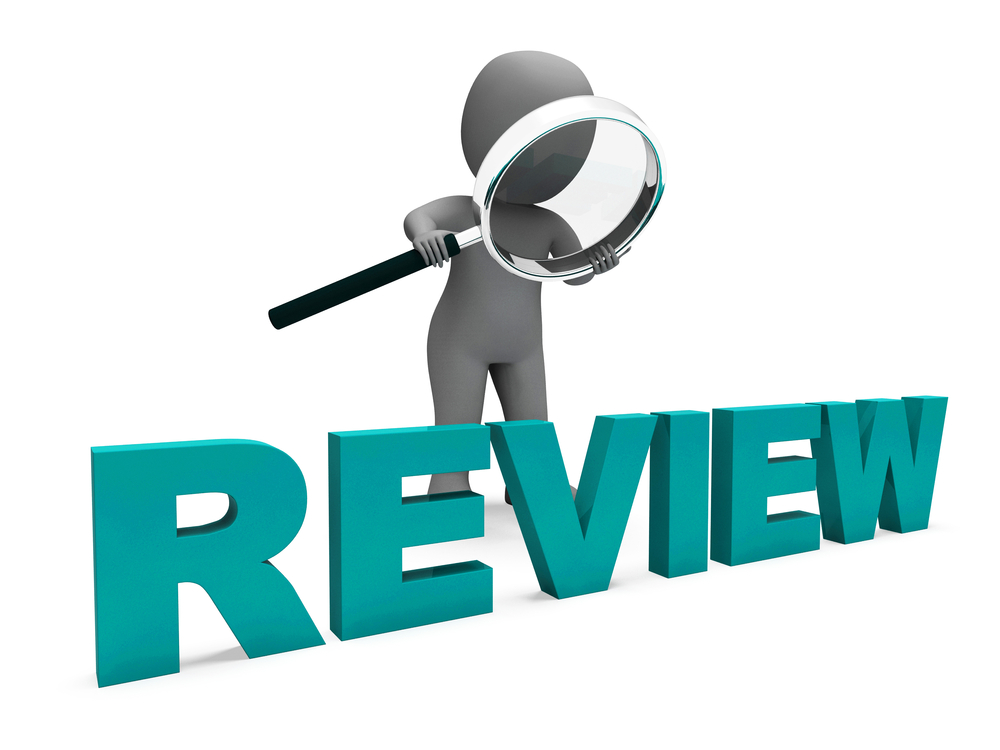 Current immigration status?
Does it expire and when? 
Prior status?
What country are they from?
How long in the U.S.?
30
Questions?
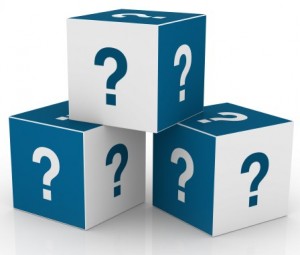 31